Process Costing
LOSS PRODUCT
Proses costing – Loss product
Dalam proses produksi dimungkinkan terjadi produk hilang dalam proses sebagai akibat dari proses alami.
Sebagai contoh 1 liter air mentah ketika direbus sampai mendidih maka berat air akan menyusut karena adanya proses penguapan. Sehingga produk akhir (air siap minum) akan berkurang dari 1 liter (air mentah).
Pembebanan biaya atas kasus hilang normal ini dibebankan kepada semua produk jadi.
Proses costing – Loss product
Dalam proses produksi dimungkinkan terjadi produk hilang/rusak dalam proses sebagai akibat dari kesalahan perusahaan.
Sebagai contoh ketika perusahaan mendapat pesanan 10 unit kursi dengan spesifikasi tertentu. Dalam pengerjaannya ada 1 unit yang salah ukur sehingga tidak memenuhi spesifikasi. 1 unit ini dikategorikam sebagai produk rusak, sehingga dr 10 yang dibuat hanya 9 yang memenuhi spesifikasi. Untuk memenuhi pesanan perusahaan harus membuat lagi 1 unit.
Pembebanan biaya atas kasus hilang/rusak ini dibebankan sebagai biaya yang harus ditanggung oleh perusahaan atas kelalaiannya. Dicatat dalam akun Factory Overhead Control (BOP Sesungguhnya).
Contoh kasus
Jawaban
Karena inspeksi dilakukan di akhir proses maka biaya sudah terserap 100%. Besar prosentase sangat bergantung pada informasi pada tahap berapa % inspeksi kualitas dilakukan.
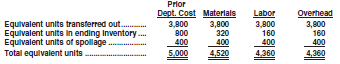 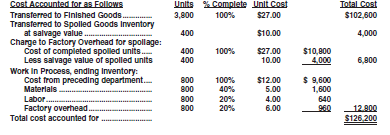 Dicatat sebesar selisih kerugian antara biaya produksi per unit ($27) dengan nilai pasar per unit yang diperkirakan ($10). Jadi kerugian per unit $17.  Jumlah produk rusak 400 unit, maka total kerugian yang harus ditanggung perusahaan sebesar $6,800 ($17 x 400).
Cost from preceeding department	(5,500 + 54,500)/5,000
Materials				(1,950 + 20,650)/4,520
Labor				(1,180 + 16,260)/4,360
Overhead				(1,770 + 24,390)/4,360
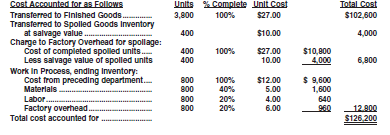 Dicatat sebesar pengakuan nilai pasar dari produk yang rusak
Jurnal yang diperlukan
Exercise
7.7 & 7.8
Terima kasih